L’HAD en milieu rural : atouts et défis
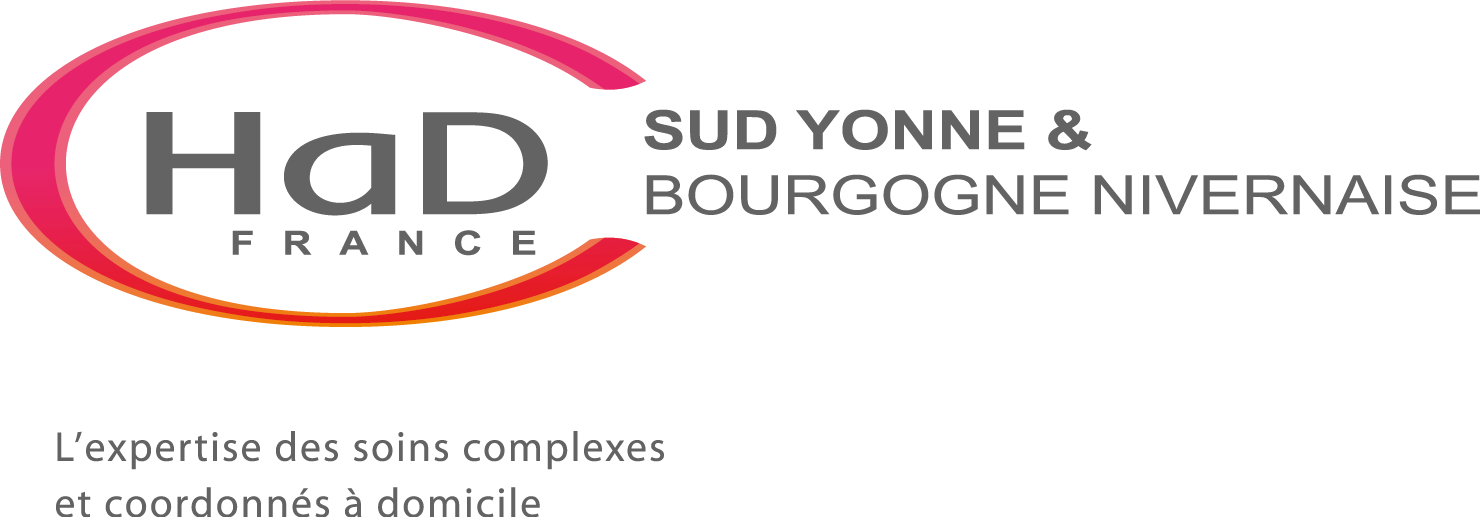 Notre territoire d’intervention (1)
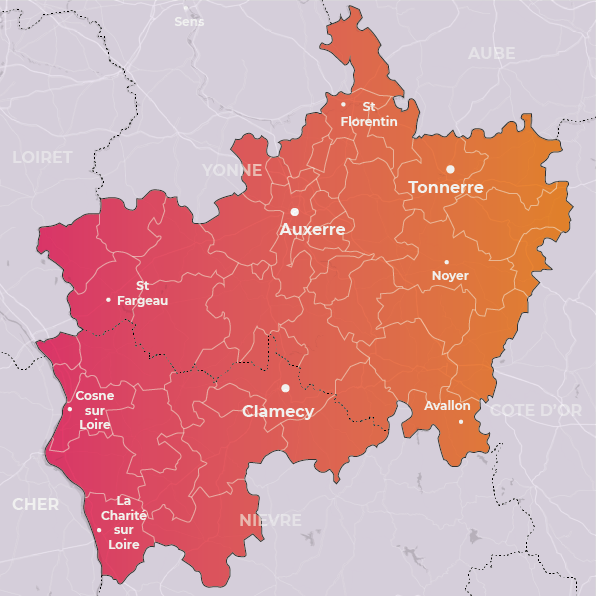 L’HaD Sud Yonne couvre un large territoire de 237 000 habitants répartis en 395 communes.
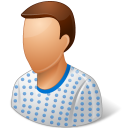 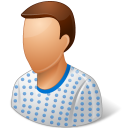 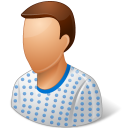 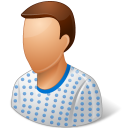 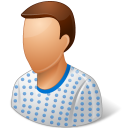 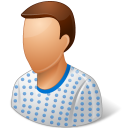 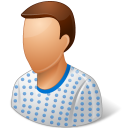 En 2021, nous avons pris en charge 325 patients différents provenant de tous les territoires autorisés dont 45 de la Nièvre.

Une nécessité et une volonté : 

Ne laisser aucune zone blanche
Ne pas refuser de patients en raison de l’éloignement de leur domicile


Actuellement la file active moyenne est de 45 à 53 patients/jour.
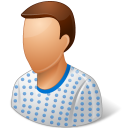 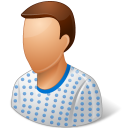 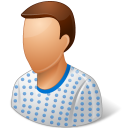 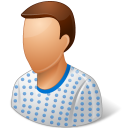 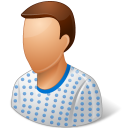 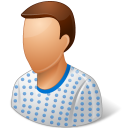 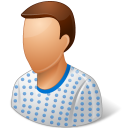 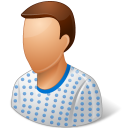 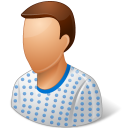 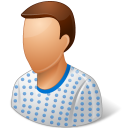 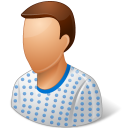 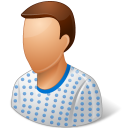 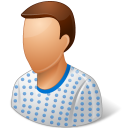 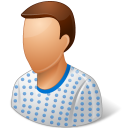 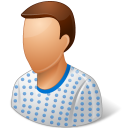 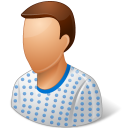 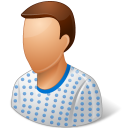 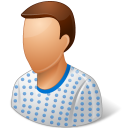 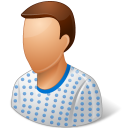 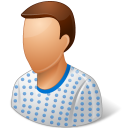 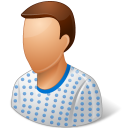 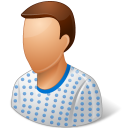 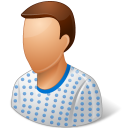 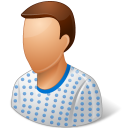 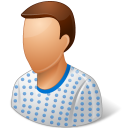 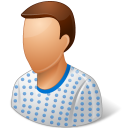 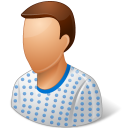 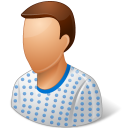 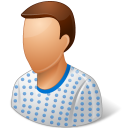 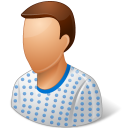 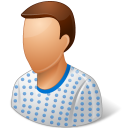 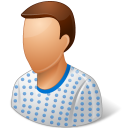 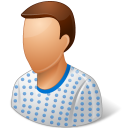 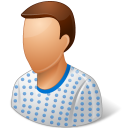 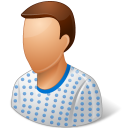 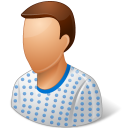 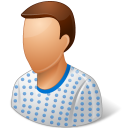 Notre territoire d’intervention (2)
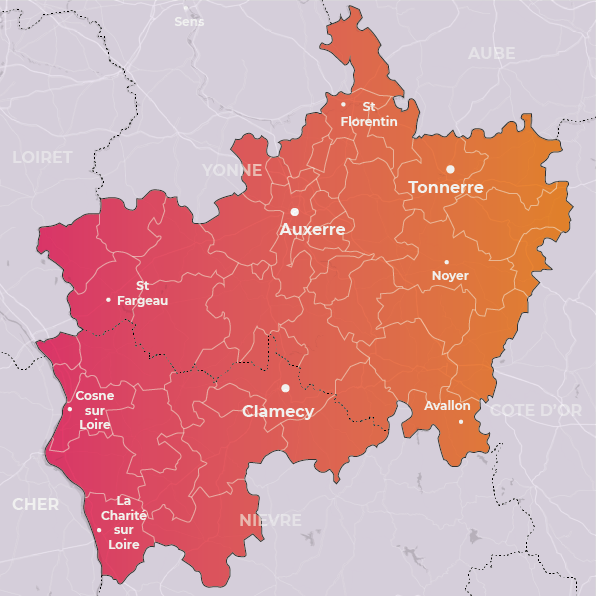 .
La taille du territoire couplée à la volonté de l’HAD de desservir toutes les zones autorisées entraînent de nombreux déplacements inévitablement  chronophages.
Les temps de trajets nécessaires pour rallier la Nièvre depuis Auxerre nous limitaient dans le déploiement de notre activité sur ce territoire. 

Nous avons depuis fin 2021 ouvert une antenne au sein du CH de Cosne afin de bénéficier d’un espace de rencontre, de travail pour l’IDELI et de stockage sur le département. 

Nous avons également conventionné avec la PUI du CH de Cosne pour la délivrance de médicaments à usage hospitalier.
2h15 min
2h05 min
Un territoire très étendu, de multiples défis
La nécessité de couvrir tout le territoire y compris les endroits les plus reculés afin de ne pas avoir de zones blanches

Des temps de trajets élevés qui sont un frein à la fidélisation et au recrutement des soignants qui sont amenés à effectuer de nombreux déplacements

La présence de l’HAD sur deux départements (89 et 58) très différents et la multiplicité des interlocuteurs que cela entraîne (Conseils généraux, délégués ARS, CPAM, responsables des professionnels libéraux, etc.)

L’ objectif à atteindre de 30 patients pour 100 000 habitants

La présence de nombreux CH de proximité, ce qui augmente le nombre de prescripteurs potentiels. Les efforts de communication afin de faire connaître l’HAD s’en retrouvent multipliés

L’éloignement du CHU de référence (CHU de DIJON)
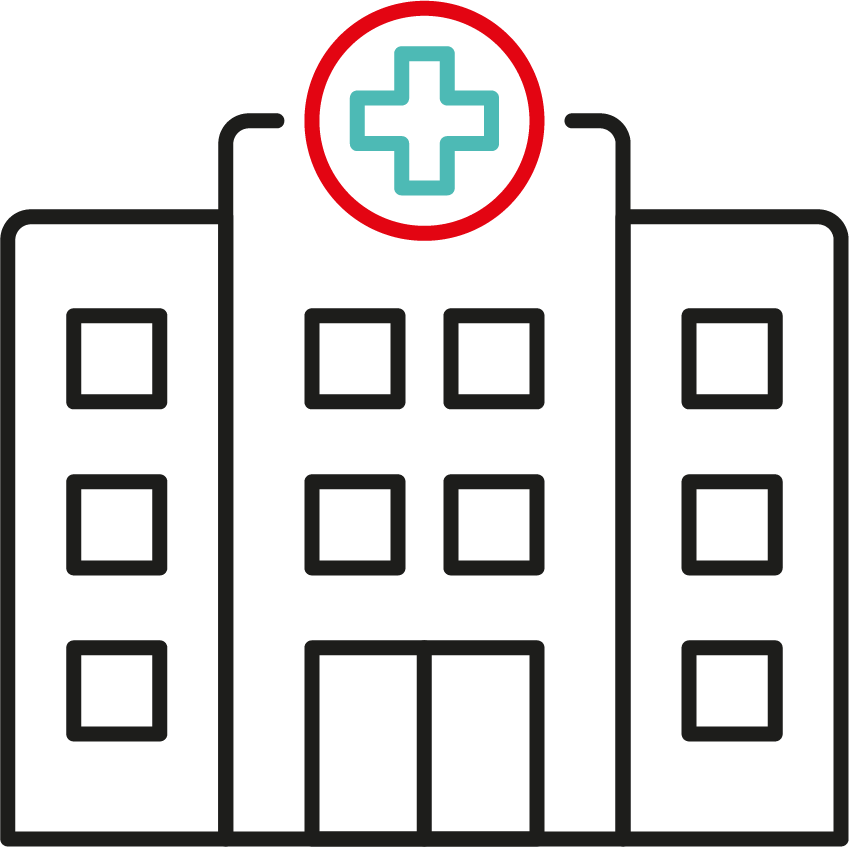 Les atouts de notre établissement d’Hospitalisation à Domicile
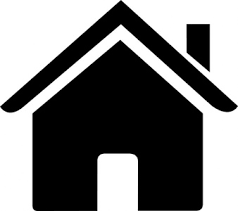 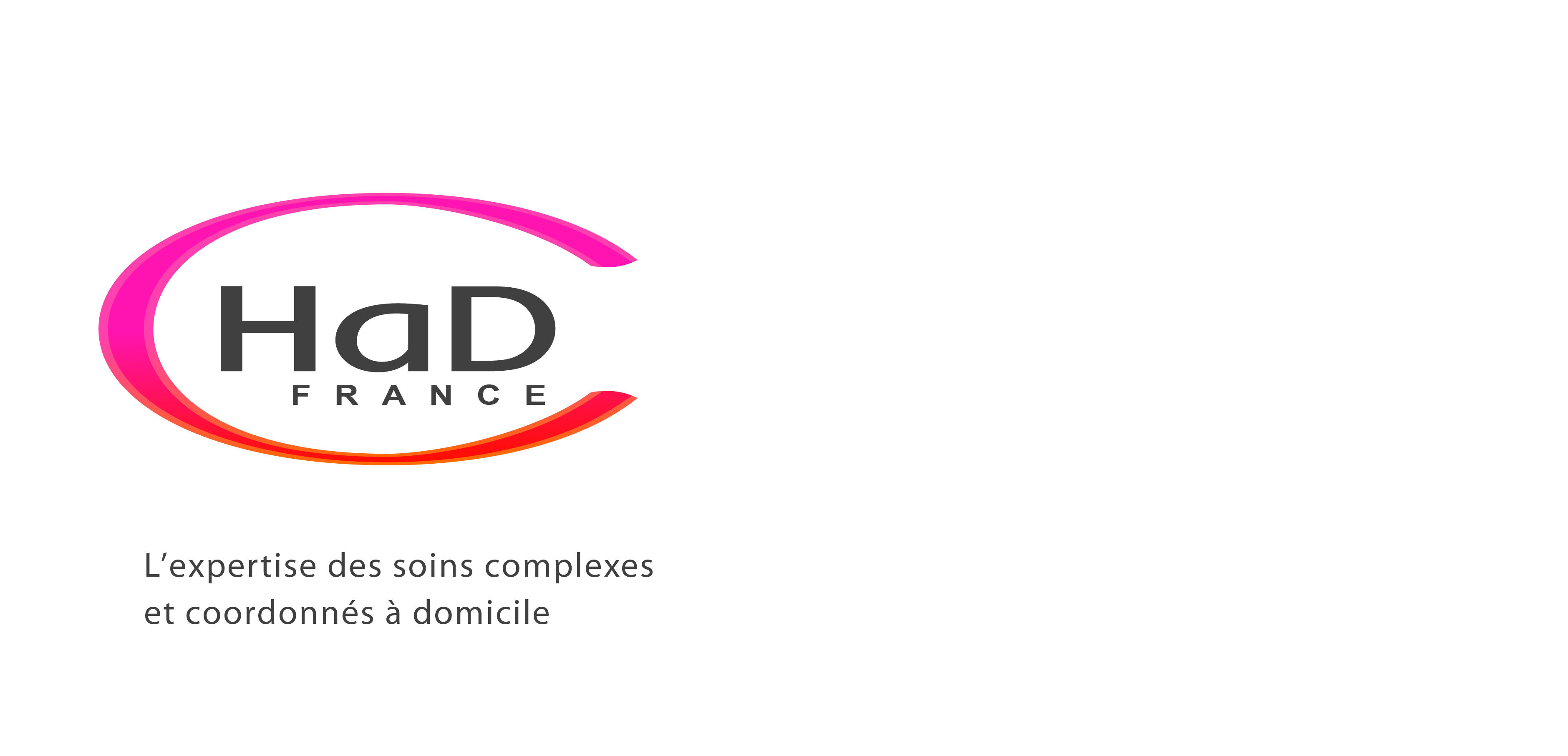 La société HaD FRANCE
L’HaD Sud Yonne & Bourgogne Nivernaise fait partie du groupe HaD FRANCE qui est composé de 5 établissements d’HAD situés dans 4 régions différentes, tous implantés dans des territoires majoritairement ruraux.

HaD de statut privé lucratif, qui a pris la suite en 2016 de plusieurs HAD publics (4) et a repris une partie du territoire de l’HAD installé sur la Nièvre qui ne couvrait pas la partie Nord du département.

HAD installé dans les locaux du CH d’Auxerre avec l’antenne installée dans les locaux du CH de Cosne sur Loire.

Ce regroupement permet :

une astreinte médicale 24h/24 possible grâce à notre logiciel patient identique pour les 5 HAD.
une mutualisation des fonctions supports (DIM, RH, finances, compta, etc.).
une politique qualité et gestion des risques unique, établie à grande échelle.
une amélioration des pratiques basée sur l’échange et le retour d’expériences mutualisées des 5 HAD.
l’organisation d’instances uniques ( CME, CLUD ….) mais avec des membres de chaque établissement.
En 2021, les établissements d’HaD FRANCE ont pris en charge en moyenne 183 patients/jours.


Pour information HaD FRANCE gère également l’HAD de Lozère (75 000 habitants) qui compte actuellement entre 35 et 40 patients/jours soit un ratio de plus de 50 patients/j/100000 habitants
Notre équipe
Un triple objectif :

Constituer une équipe pluridisciplinaire autour de chaque patient
Dans la continuité de l’avant et de l’après du séjour en HAD
En collaboration avec les intervenants libéraux
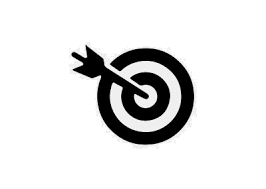 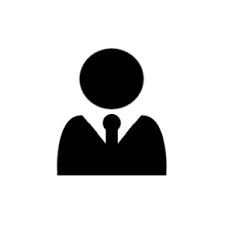 1 assistante sociale qui évalue les besoins sociaux et sollicite les moyens humains ou financiers pour faciliter la prise en charge 
1 ETP
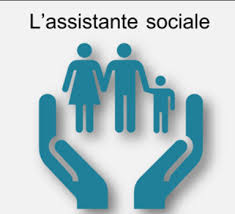 1 responsable d’établissement qui dirige l’équipe 1 ETP
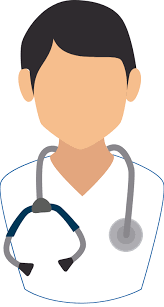 1 médecin coordonnateur qui est garant du respect des soins prescrits, c’est le référent médical de l’HaD 0,6 ETP, et 4 autres médecins des autres établissements, HaD France offrant une couverture médicale 24h/24
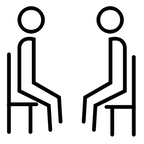 1 psychologue qui peut intervenir à la demande du patient ou de son entourage 0,4 ETP
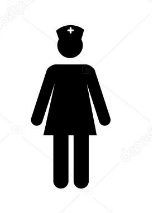 1 cadre IDE qui manage les équipes soignantes 1 ETP
Notre équipe (2)
Un triple objectif :

Constituer une équipe pluridisciplinaire autour de chaque patient
Dans la continuité de l’avant et de l’après du séjour en HAD
En collaboration avec les intervenants libéraux
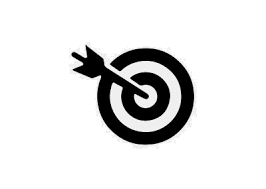 8 aides soignantes salariées dédiées au territoire de l’Yonne en charge des soins de nursing et d’hygiène. Dans la Nièvre des conventions de partenariats permettent la réalisation de ces soins par les SSIAD mais volonté de recruter de AS sur ce territoire 
8 ETP
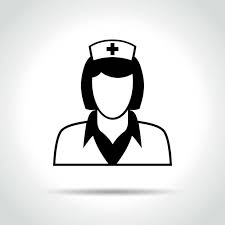 6 infirmières coordinatrices qui sont des : 

Interlocutrices au quotidien des patients et de leurs familles
Interfaces des professionnels intervenant au domicile 
Garantes de la qualité des soins et du suivi des projets de soins
	6 ETP
2 infirmières de liaison en charge de l’évaluation des demandes et des relations avec les services hospitaliers prescripteurs qui se déplace pour faire les EMS. 2 ETP
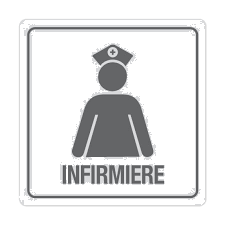 Notre équipe (3)
Un triple objectif :

Constituer une équipe pluridisciplinaire autour de chaque patient
Dans la continuité de l’avant et de l’après du séjour en HAD
En collaboration avec les intervenants libéraux
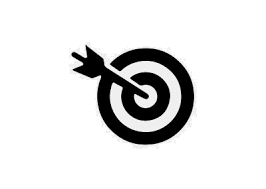 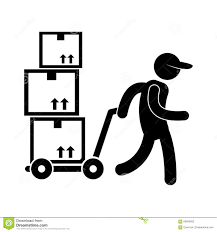 1 chargé de logistique qui gère les stocks et prépare les commandes pour les patients 1 ETP
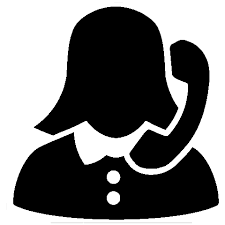 3 secrétaires qui assurent la gestion administrative des prises en charge 2,5 ETP
Notre mode de fonctionnement
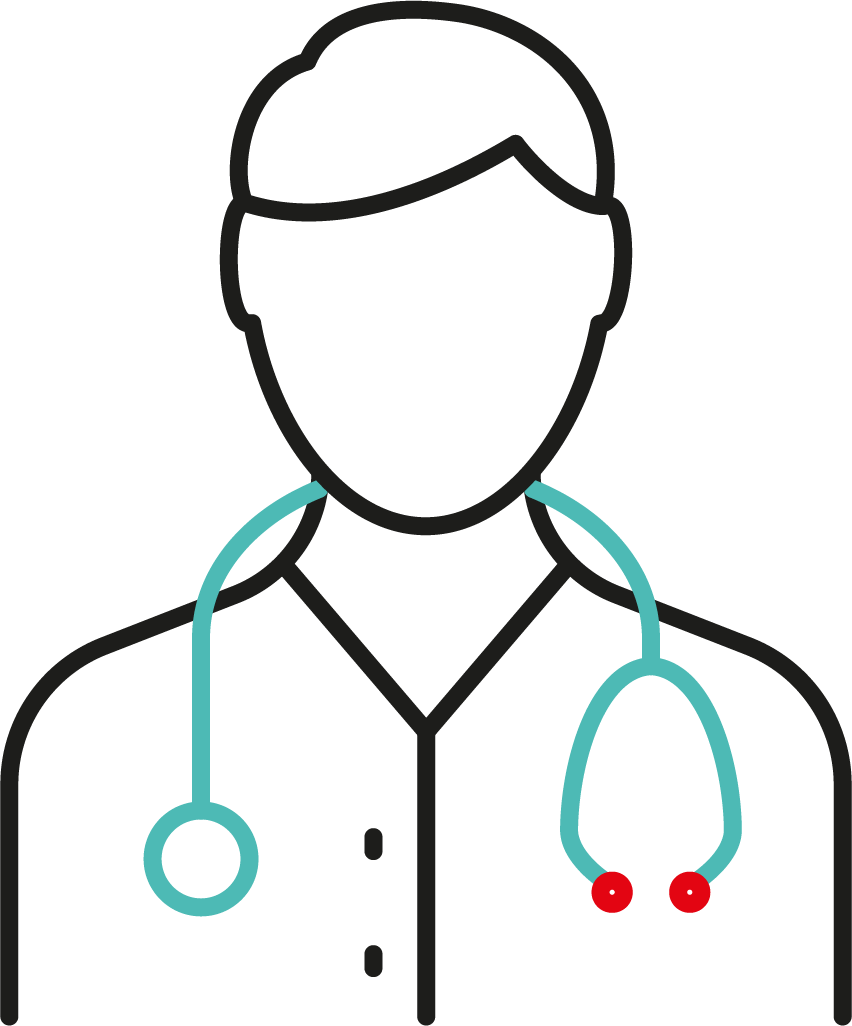 Le patient conserve les intervenants déjà présents à son domicile avant la mise en place de l’HAD. Ils sont obligatoirement conventionnés avec notre établissement.

Le référent médical du patient demeure le médecin traitant.

Les soins sont assurés par :

les infirmiers libéraux. 
les professionnels de la rééducation libéraux (kiné, orthophoniste, ergothérapeute …).
les diététiciens, laboratoires d’analyse médicale de ville.

Les médicaments sont fournis par l’officine habituelle du patient et par la PUI du CH pour les médicaments de la réserve hospitalière.

Une coordination et une permanence des soins 24h/24, avec astreintes infirmière ( éventuellement déplacée)  et médicale, nuits et WE.

Les matériels et consommables sont fournis par des prestataires répondant à un cahier des charges précis prenant en compte la réglementation en vigueur.

Des réunions de synthèse hebdomadaires et des visites des IDEC au domicile autant que de besoin et au moins hebdomadaires, permettant d’apprécier et de réévaluer les besoins du patient.
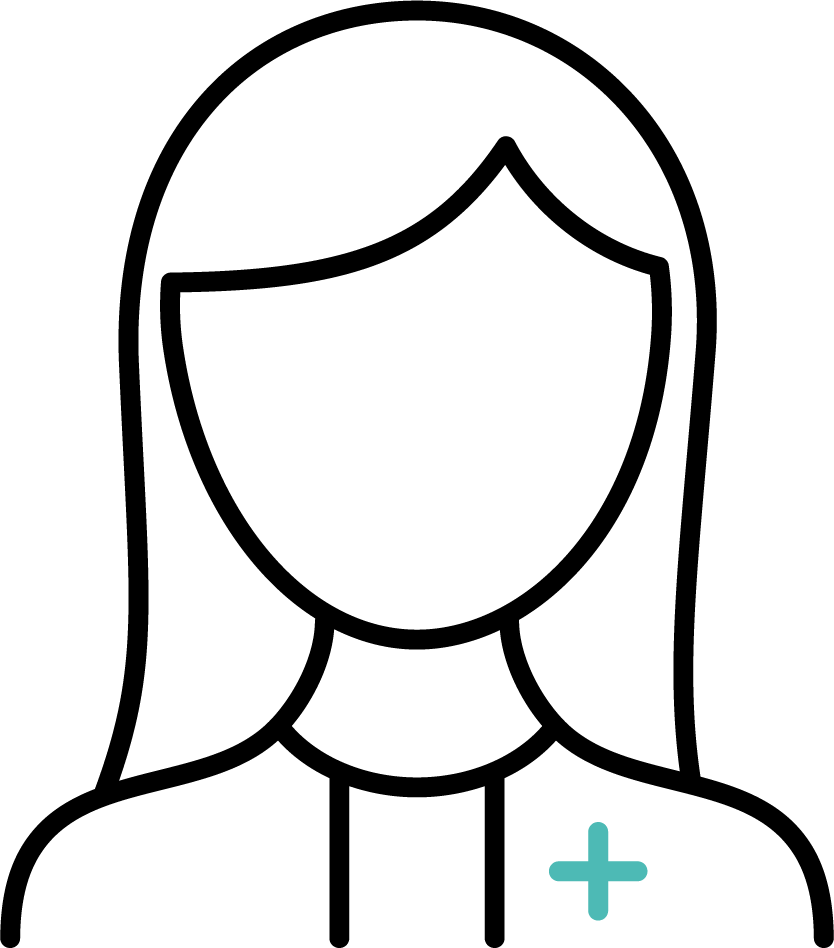 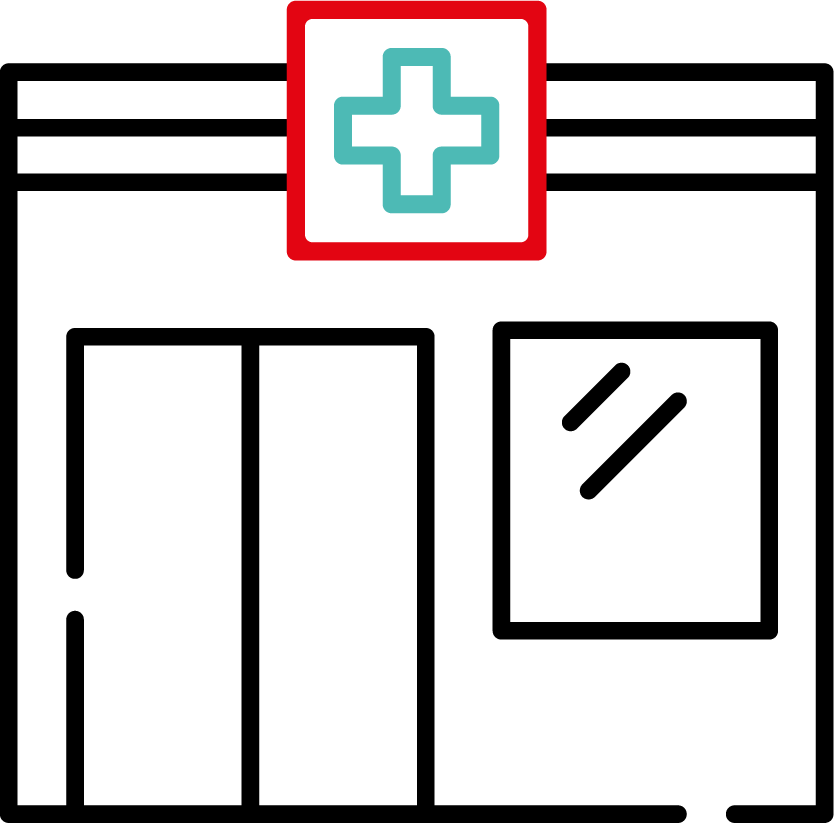 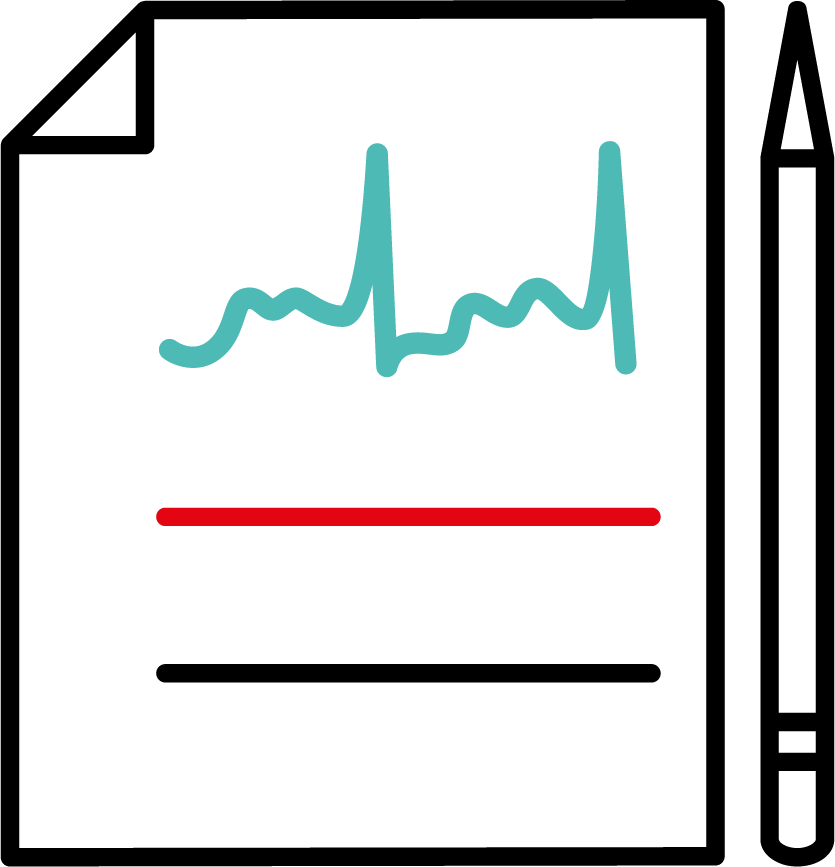 L’utilisation des outils connectés
Afin de remplir au mieux ses missions de communication et de coordination des soins, l’HAD a du se doter de nombreux outils connectés :

Une messagerie instantanée de santé, sur le modèle de WhatsApp qui permet de manière sécurisée d’échanger des informations et de la documentation par groupe de professionnels sur les patients en commun 

Des smartphones/tablettes pour toutes nos IDEC qui peuvent effectuer de nombreuses opérations à distance sans retourner au siège de l’HAD :
CR de VAD
Commandes de matériels directement envoyées à la chargée de logistique

Une appli mobile de notre logiciel métier (Anthadine avec application Mobisoins) afin d’en simplifier son usage 

L’HAD Sud Yonne & Bourgogne Nivernaise est pleinement engagée dans les fenêtres 1 et 2 du Ségur du Numérique (SUN-ES) dont les objectifs sont le partage d’informations par 2 biais :

Le DMP (dossier médical partagé)
La messagerie sécurisée de santé

L’HAD est depuis plusieurs années engagée dans la volonté d’utiliser au maximum les outils numériques connectés afin de réduire l’usage du papier au domicile du patient et ce pour plusieurs raisons :
Volonté écologique
Réduire les délais de transmission 
Réduire les erreurs/pertes de documents
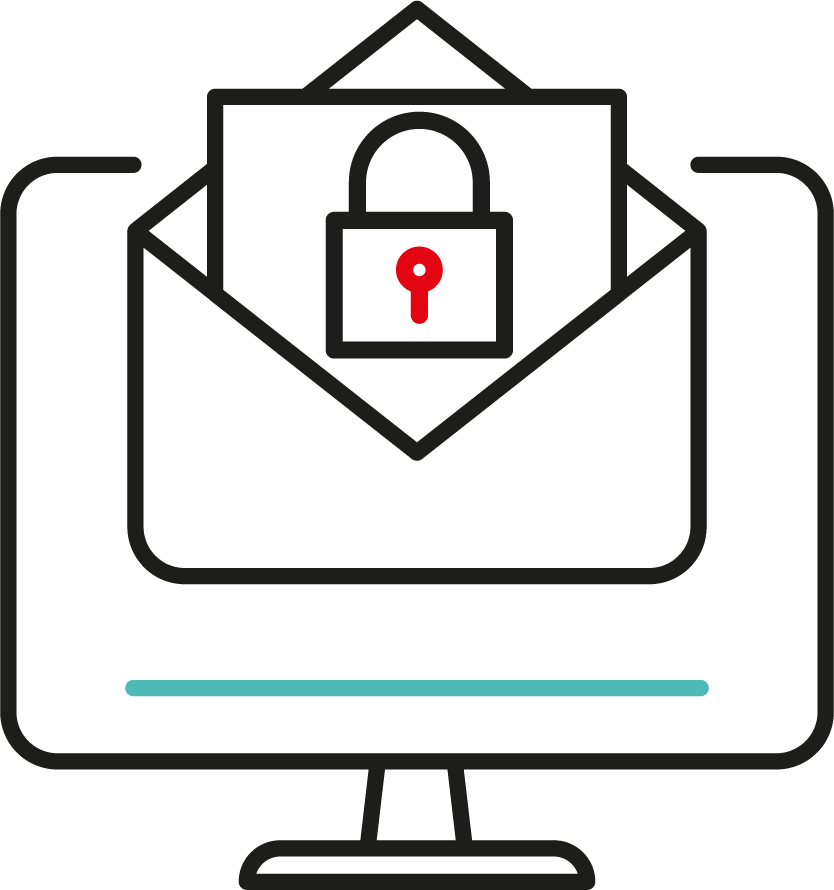 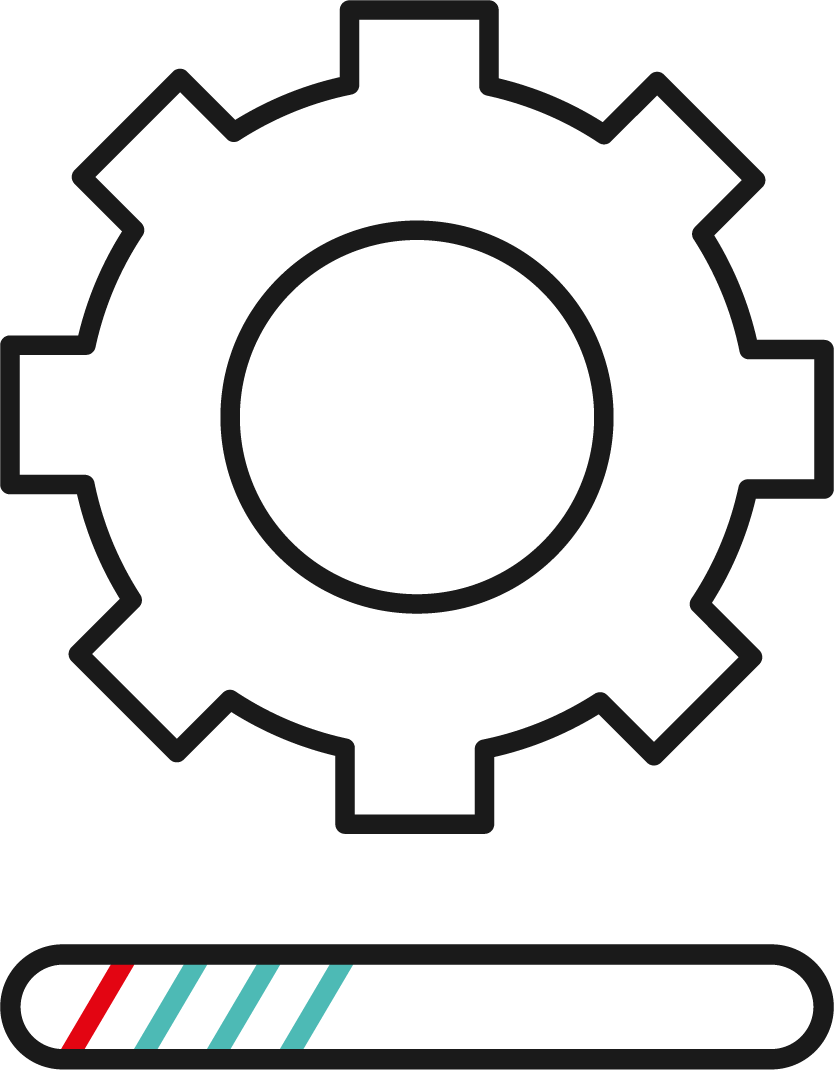 La bonne collaboration avec les professionnels du territoire
Travail en étroite collaboration avec le réseau de Soins Palliatifs Opale 89 qui se concrétise notamment par :

Des réunions hebdomadaires tous les lundis
Des échanges réguliers sur l’évolution des prises en charge communes
L’organisation de REX (réunions de retours d’expériences) en commun

Réunions régulières également avec l’équipe mobile de gériatrie (EMG)

Territoire bien couvert en infirmiers libéraux qui adhèrent à la prise en charge en HAD. Des temps d’échanges sont mis en place au travers de formations et de newsletter envoyées plusieurs fois/an
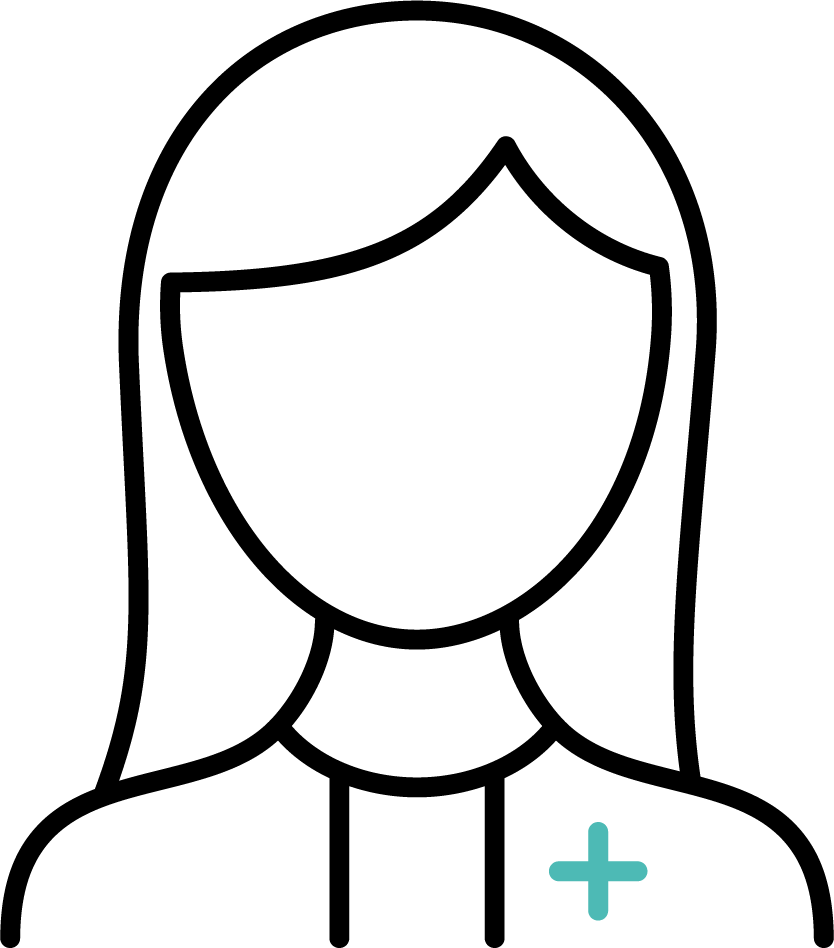 Le support de l’ARS
Groupe de travail hebdomadaire, constitué de 5 HaD 

Groupe technique régional trimestriels avec l’ensemble des HAD de la région

Représentation de l’HAD au sein de la gouvernance de l’ARS ce qui a permis l’amélioration du fléchage de l’HAD dans les parcours de soins et sur les territoires 

Aide de l’ARS pour se faire connaître au sein des départements via l’organisation de comités de suivis réunissant :

Les délégués départementaux de l’ARS
La gouvernance de l’ARS 
Les membres du GHT
Les DAC
Les CPTS
Les représentants des HAD de la région 

Appui de la FNEHAD pour aider à la communication sur l’HAD à travers des supports et ses délégués régionaux 

Financement d’une infirmière de liaison sur la Nièvre afin d’aider l’HAD à se développer sur ce territoire
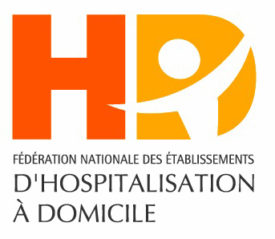 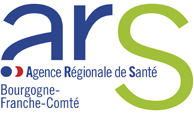 Données d’activité 2016-2021
Activité multiplié par 3 en 6 ans
26% des patients PEC avec les réseaux de SP en 2021
100% du territoire autorisé est couvert par l’HAD
13% de nos patients PEC en EHPAD et 11% avec un SSIAD en 2021
14% des patients PEC sur la Nièvre en 2021
26% de de nos patients adressés par leur MT
* Sur une période de 8 mois
Bilan
L’HAD est faisable dans tous les territoires y compris les plus complexes sur le plan géographique, démographique et social

La réussite est facilitée par une équipe motivée, des relations fortes avec les professionnels libéraux, un investissement important en nombre de professionnels salariés de support et en outils numériques et par l’appui de l’ARS

Le statut privé lucratif n’empêche pas une relation harmonieuse avec le public mais intérêt d’être installé dans les locaux du CH

MAIS

Les distances à faire imposent plus de personnels de coordination et la coopération avec les libéraux justifie elle aussi une implication accrue au domicile des IDEC : compensation tarifaire nécessaire pour les territoires difficiles sur le plan géographique 

La désertification médicale est telle que le médecin d’HAD se substitue de plus en plus au médecin traitant. Mais tout aussi difficile de trouver des médecins en HAD que des MG. Il faut faire connaitre aux étudiants en médecine l’HAD via des stages durant les études et internat 

La difficulté est grande de fonctionner au quotidien avec (par ex difficulté du certificat de décès) ou de trouver un kiné .Il faut développer le partage de compétences et les protocoles de coopération médecin/infirmier et gérer le sujet démographie et rémunération des libéraux

La multiplicité des associations, réseaux, équipes mobiles, etc, sont sources d’illisibilité sur les territoires et de confusion des rôles. Il faut que les DAC réunissent tous les acteurs et que l’HAD soit pleinement intégré et reconnu (parfois vu comme un concurrent)
MERCI DE VOTRE ATTENTION
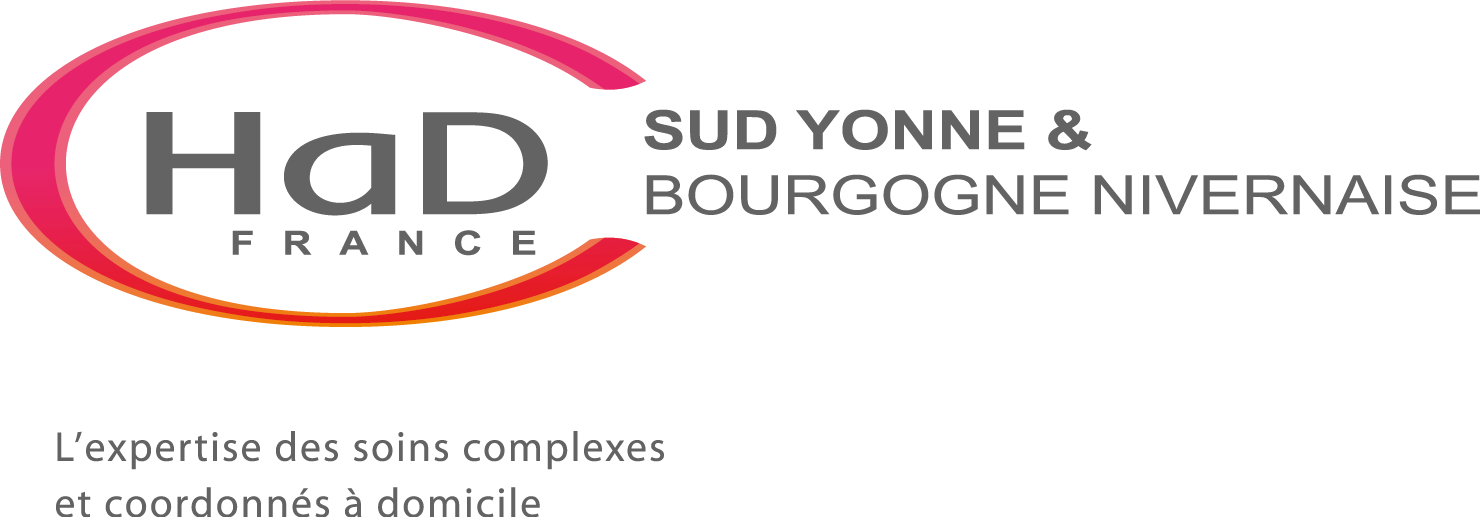